Vincent DELAPLACE
PERSONALITY
Organized
Leadership
Creative
Management
WORK EXPERIENCE
PROFILE
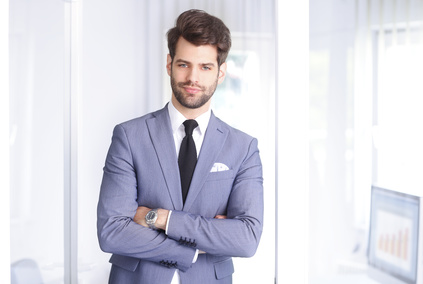 EDUCATION